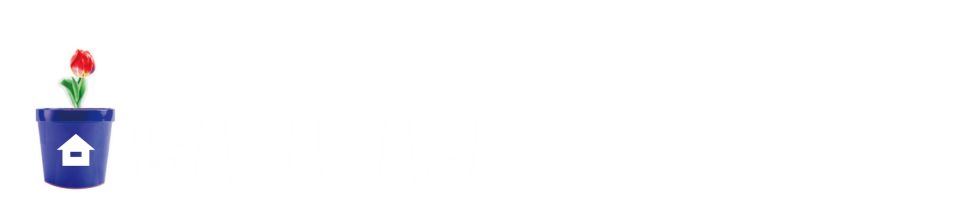 3
규칙과 대응
(『수학』 56~57쪽 , 『수학 익힘』 38~39쪽)
생활 속에서 
대응 관계를 찾아 식으로 나타내어 볼까요
5
차시
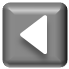 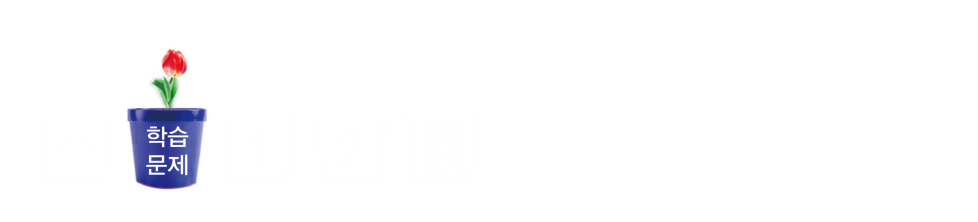 학습
문제
주변에서 대응 관계를 찾아 식으로 나타내어 보아요.
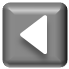 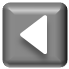 생활 속에서 대응 관계를 찾아 
식으로 나타내기
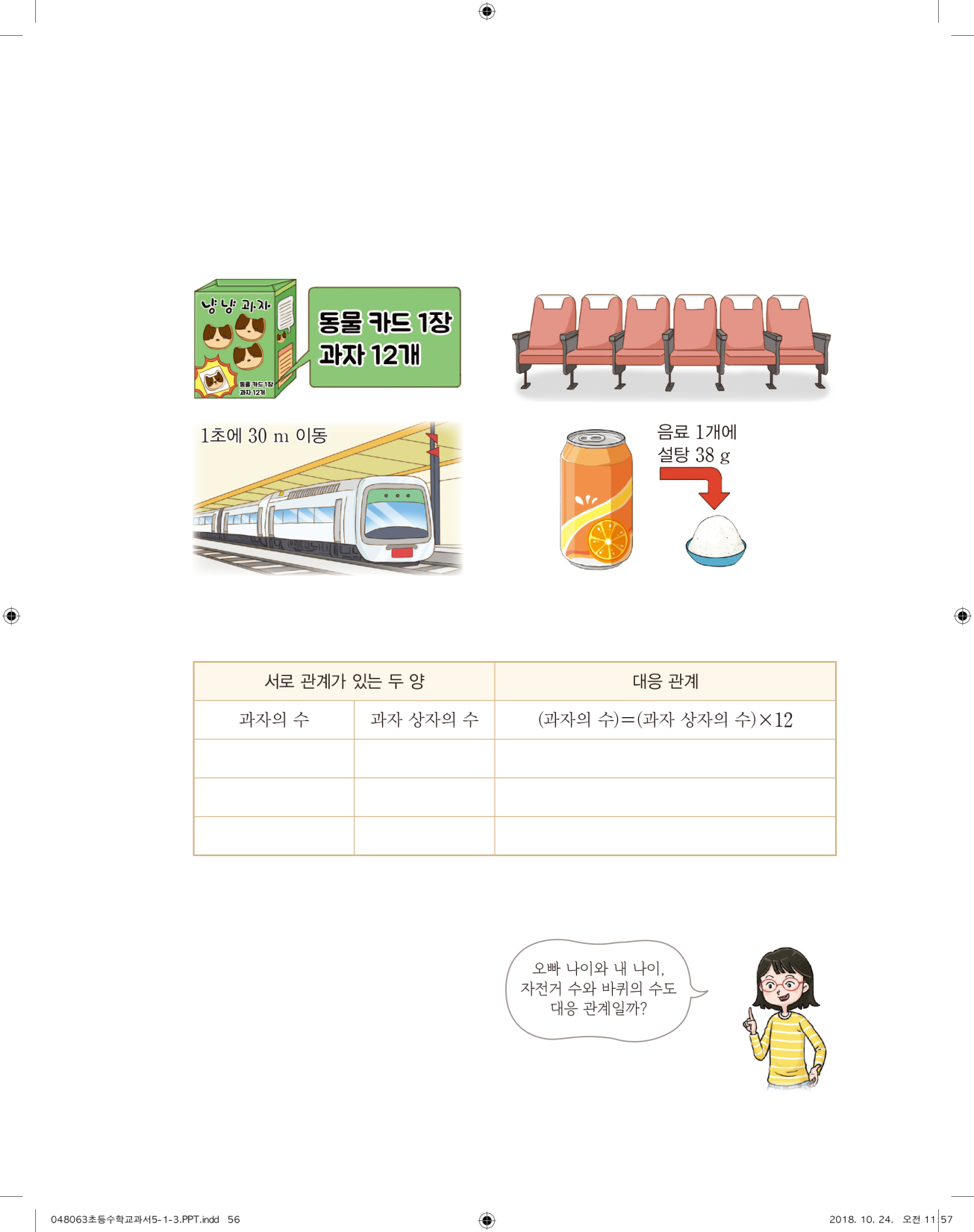 생활 속에서 대응 관계를 찾아 
식으로 나타내기
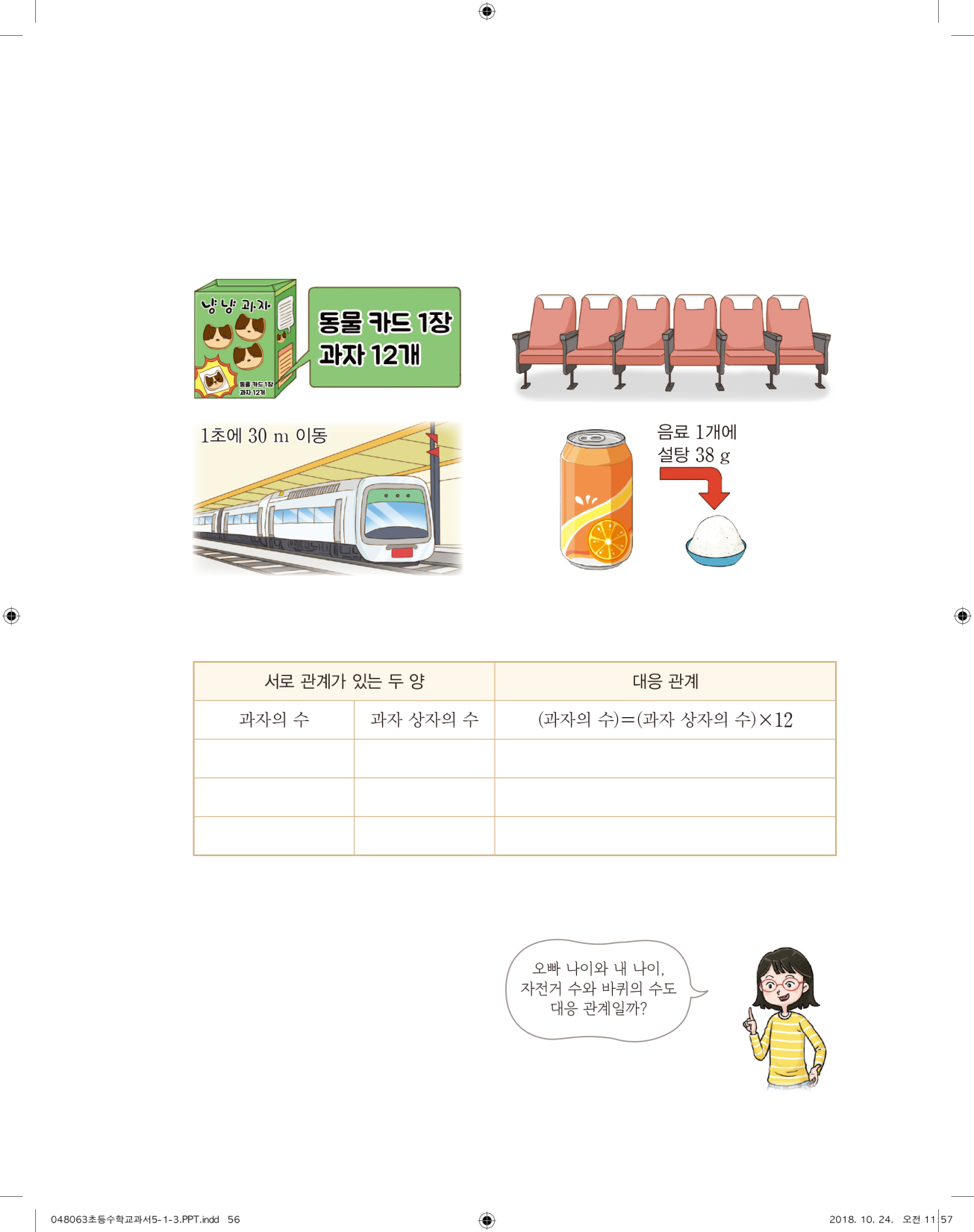 생활 속에서 대응 관계를 찾아 
식으로 나타내기
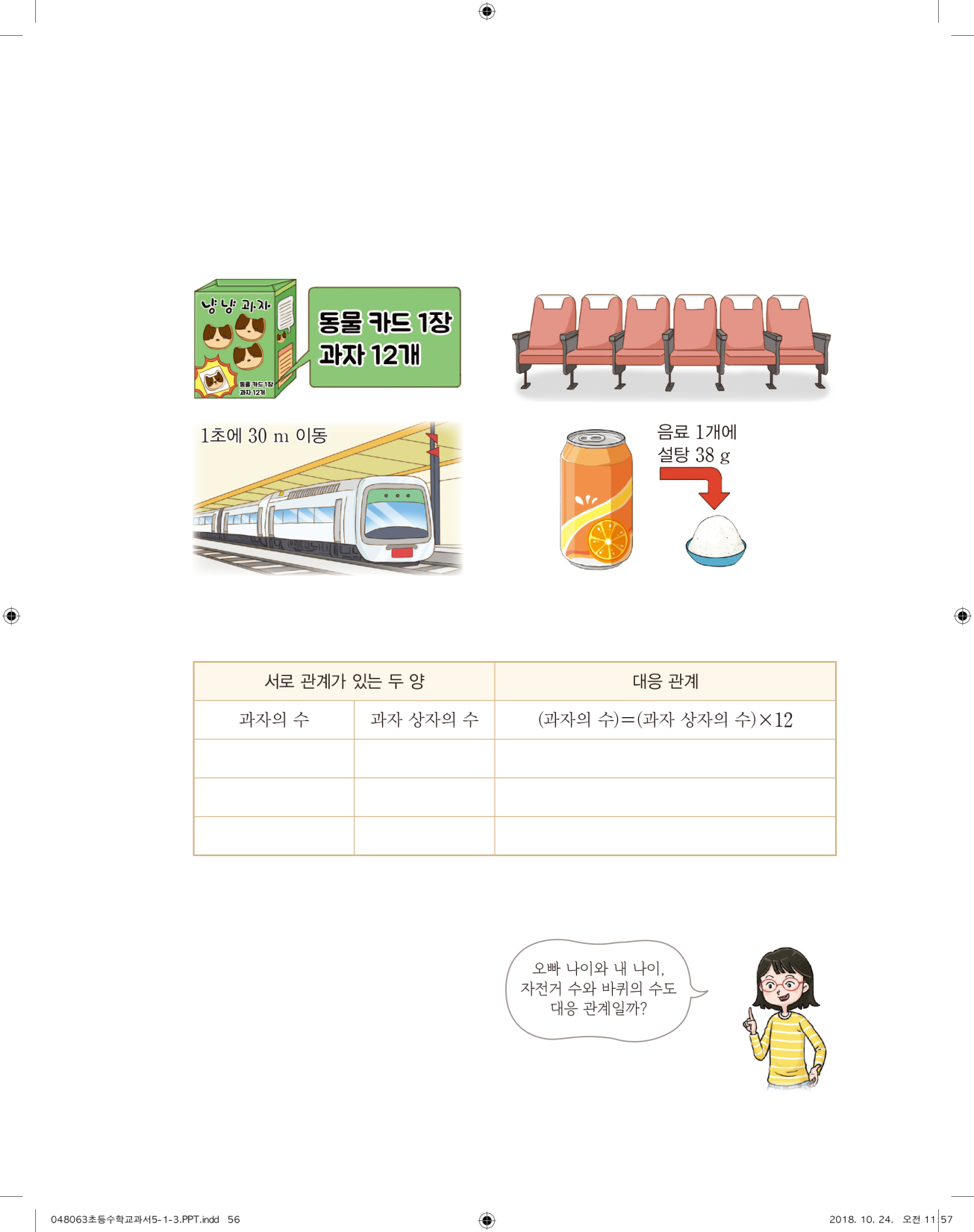 생활 속에서 대응 관계를 찾아 
식으로 나타내기
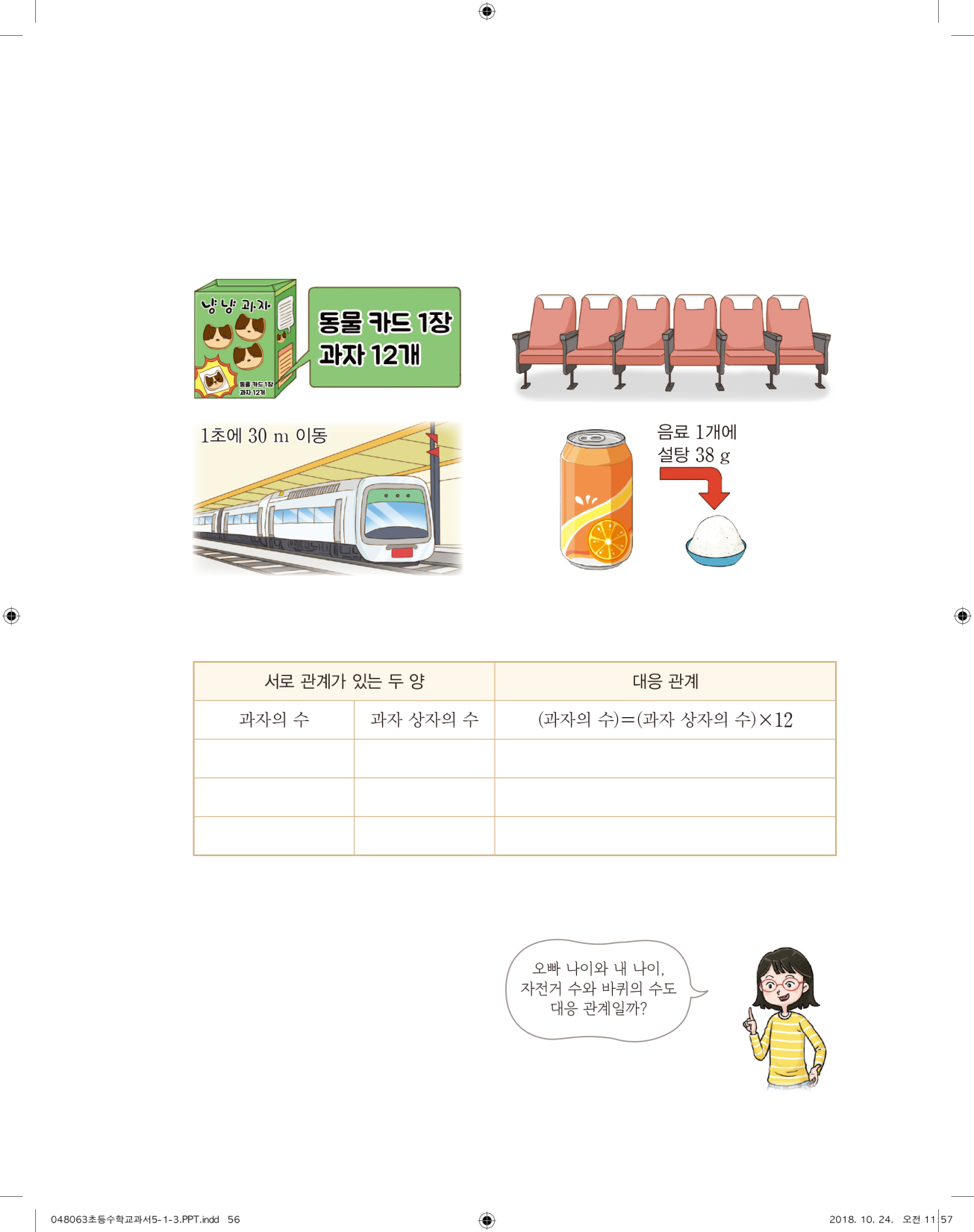 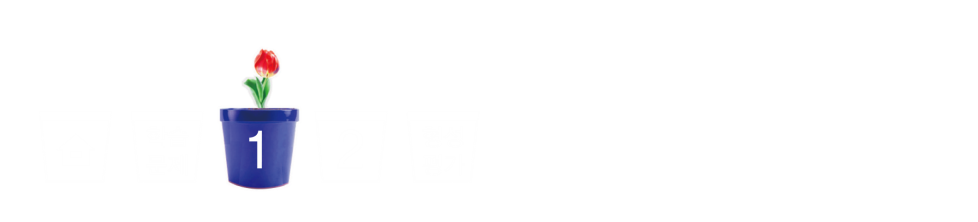 생활 속에서 대응 관계를 찾아 
식으로 나타내기
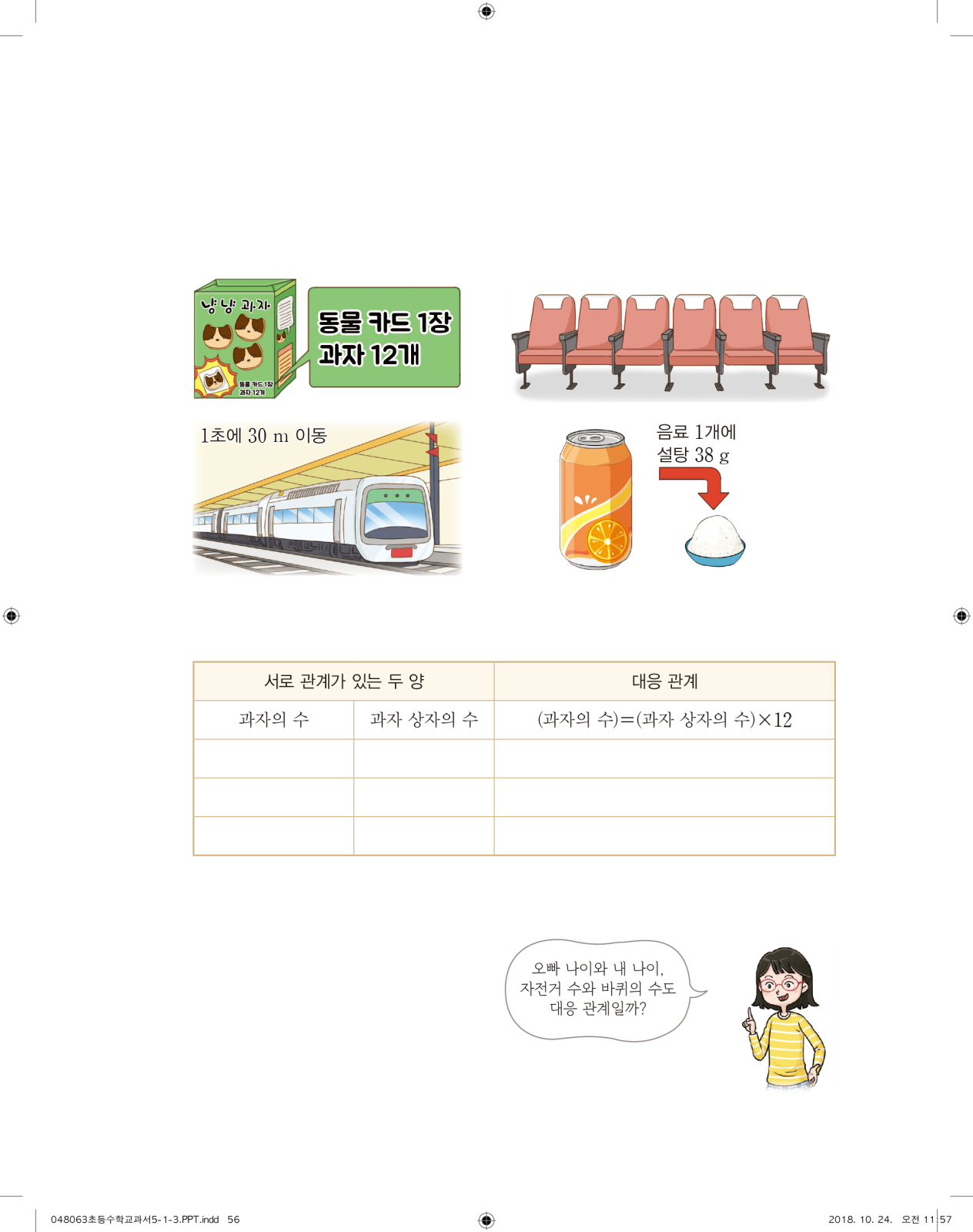 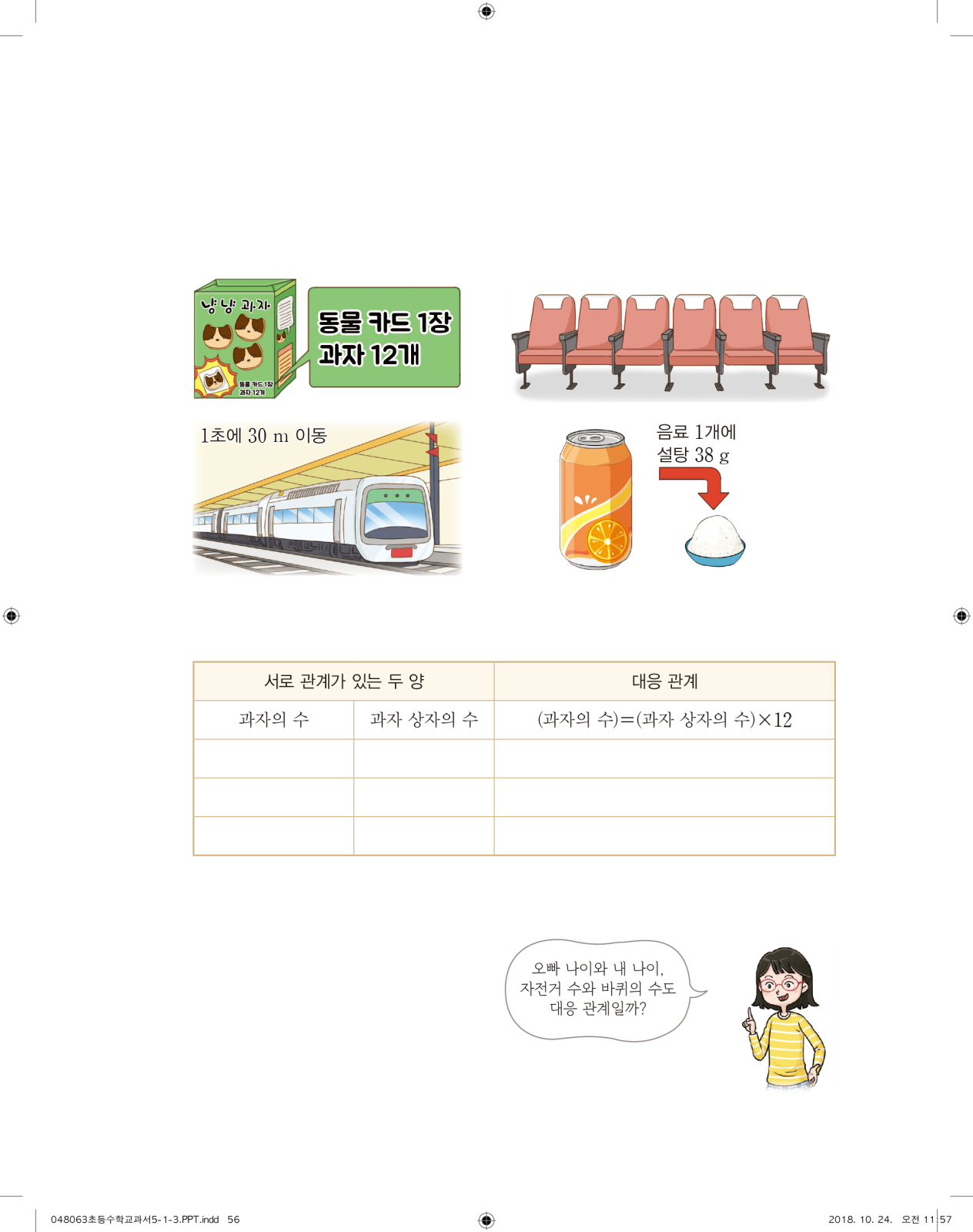 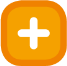 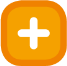 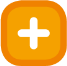 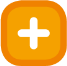 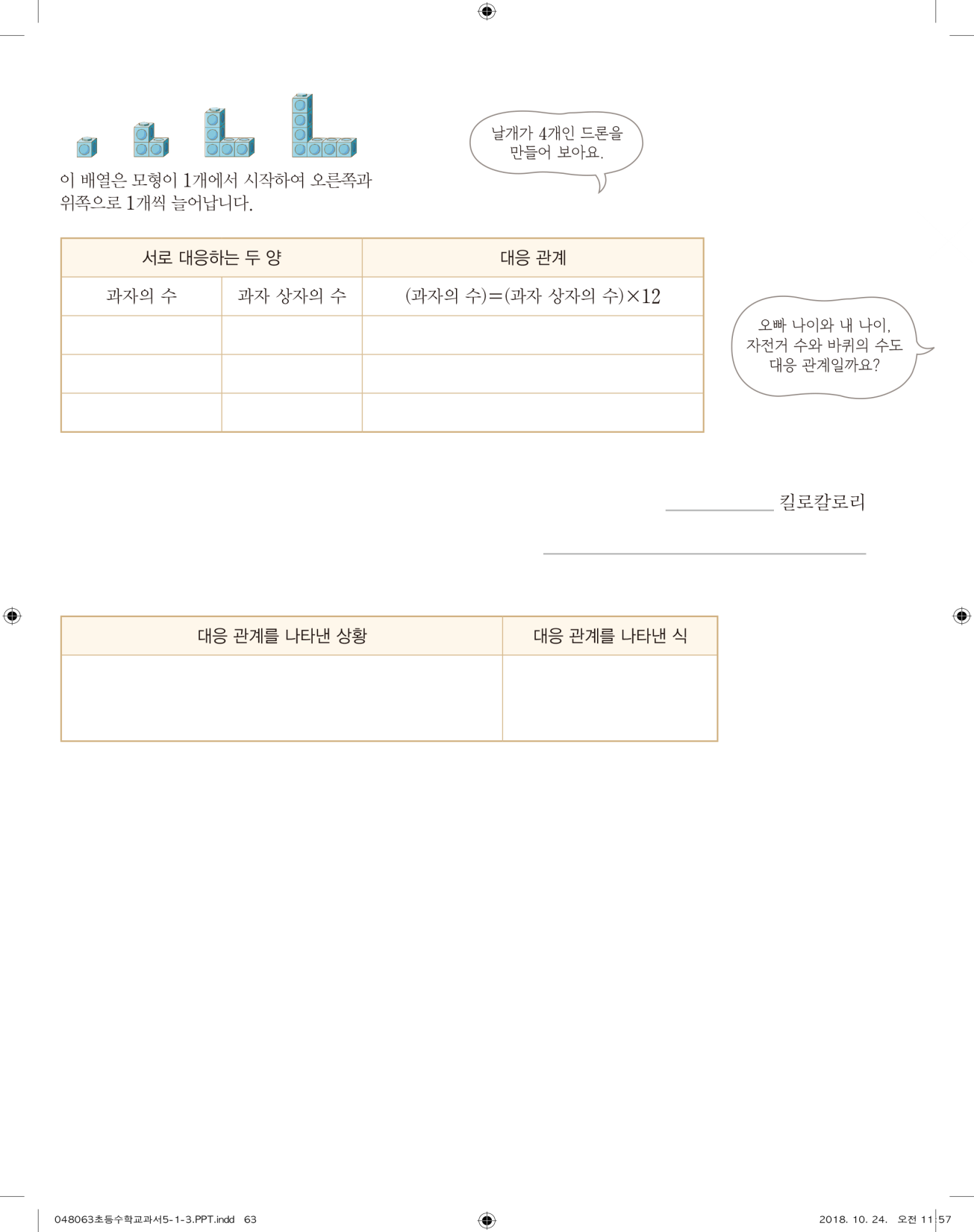 주변에서 볼 수 있는 대응 관계를 찾아봅시다.
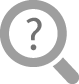 의자의 수
팔걸이의 수
지하철 이동 거리
걸린 시간
설탕의 양
음료의 수
서로 대응하는 두 양을 찾아보세요.
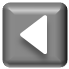 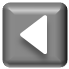 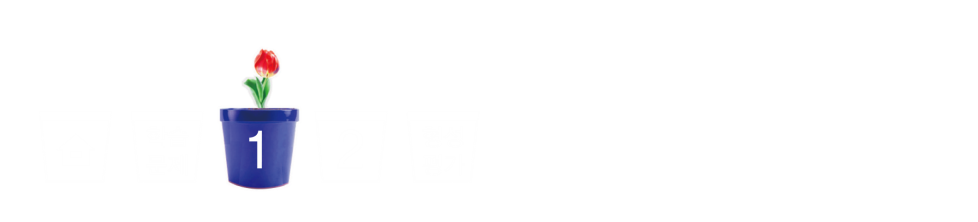 생활 속에서 대응 관계를 찾아 
식으로 나타내기
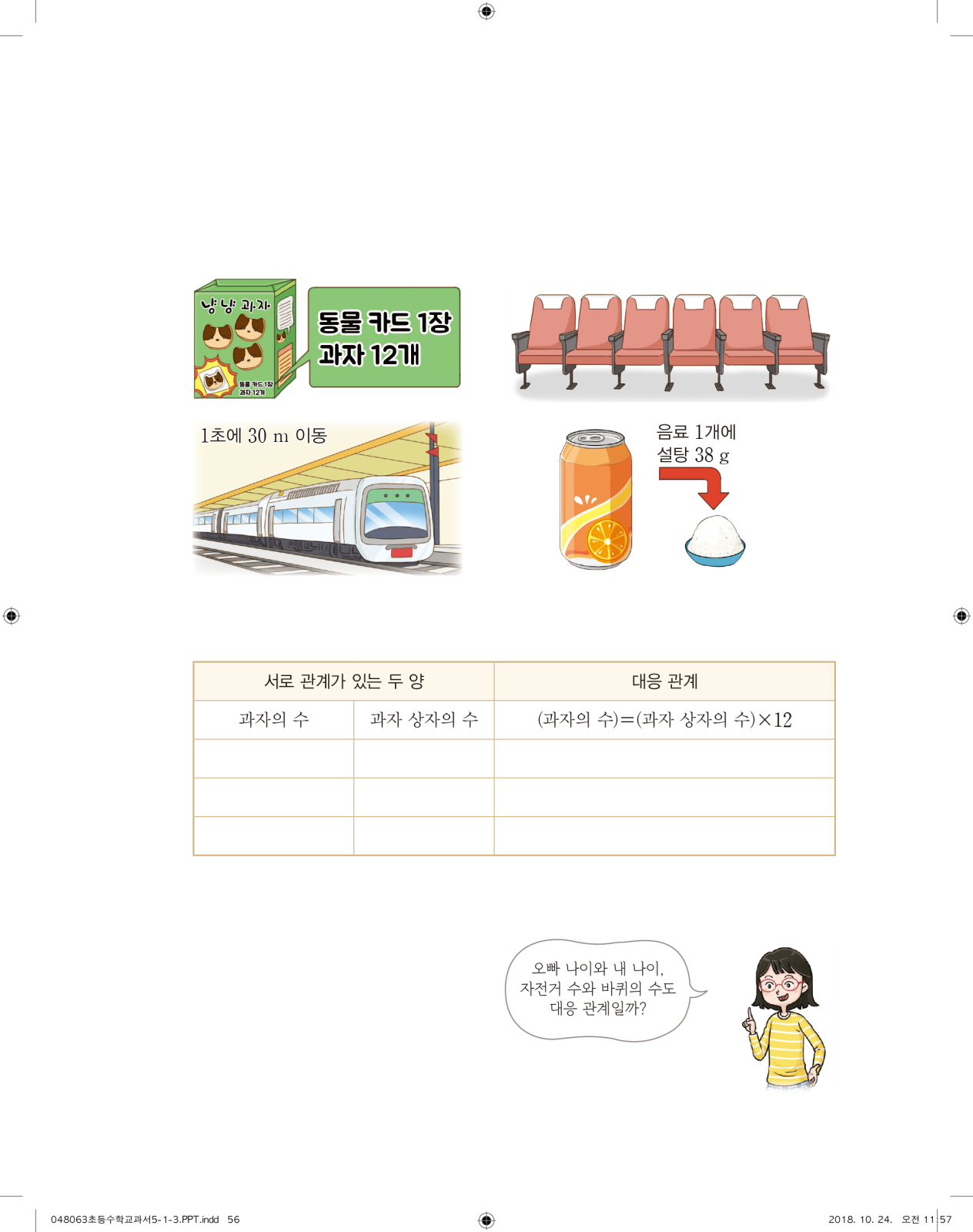 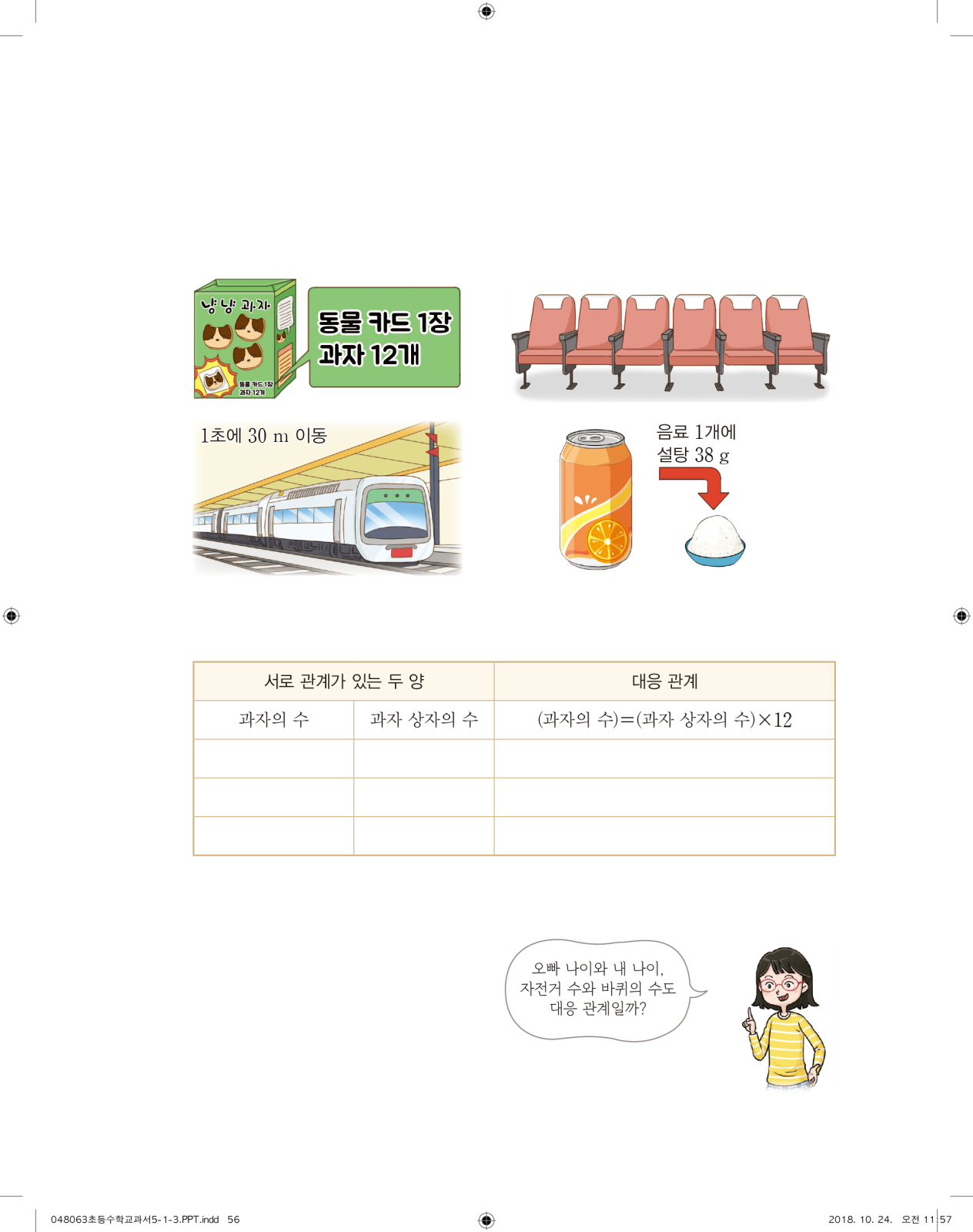 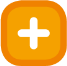 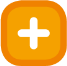 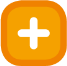 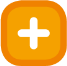 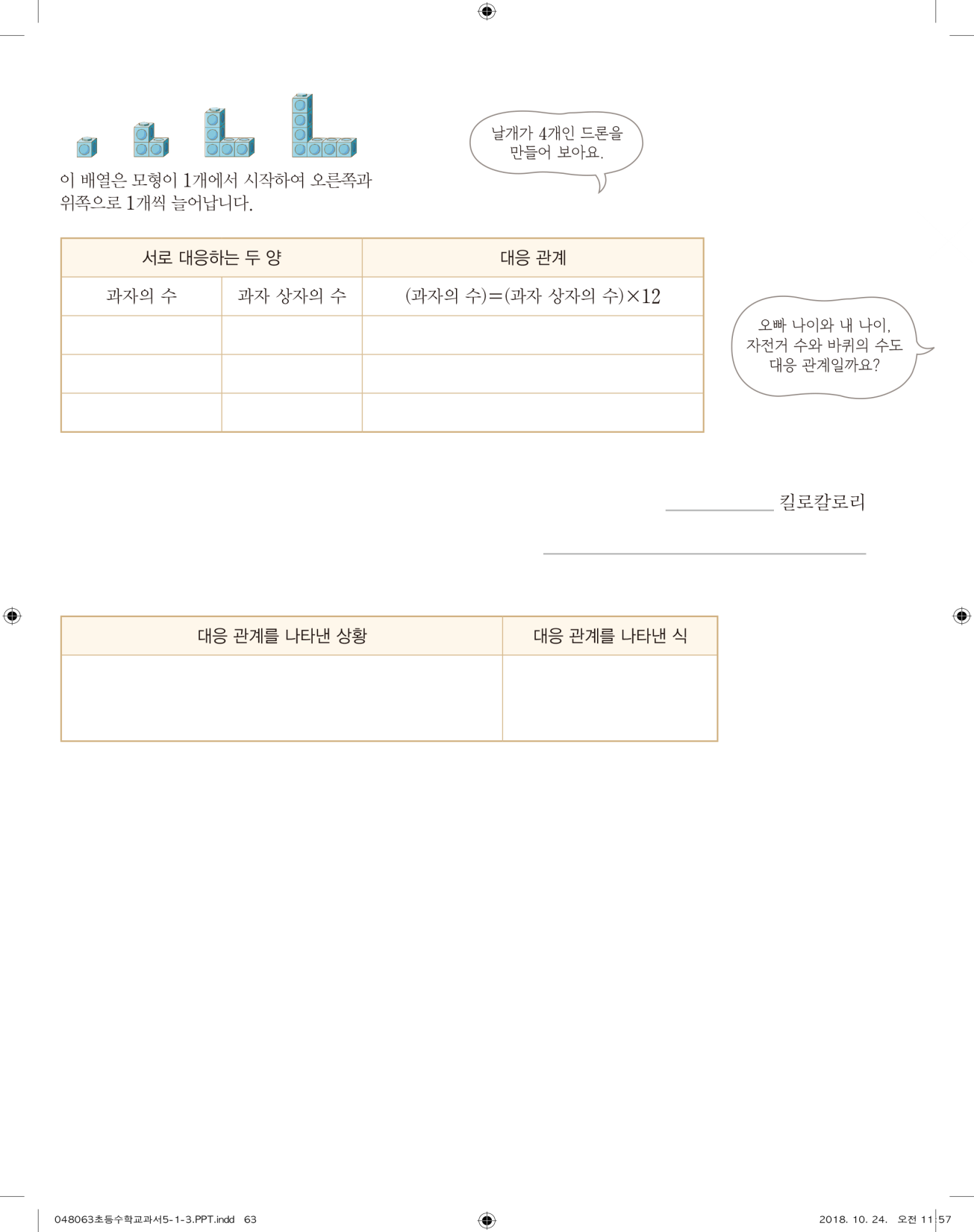 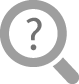 의자의 수
팔걸이의 수
(의자의 수)+1=(팔걸이의 수)
지하철 이동 거리
걸린 시간
(걸린 시간)×30=(지하철 이동 거리)
(설탕의 양)=(음료의 수)×38
설탕의 양
음료의 수
두 양 사이의 대응 관계를 써 보세요.
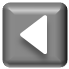 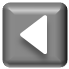 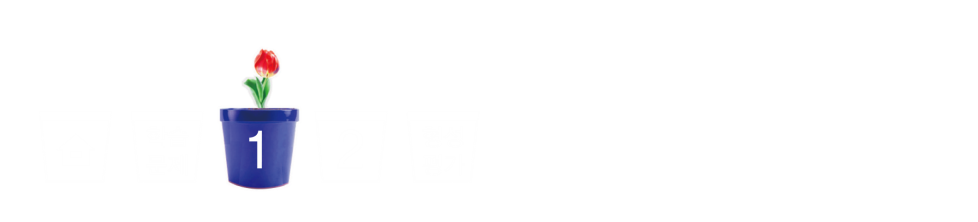 생활 속에서 대응 관계를 찾아 
식으로 나타내기
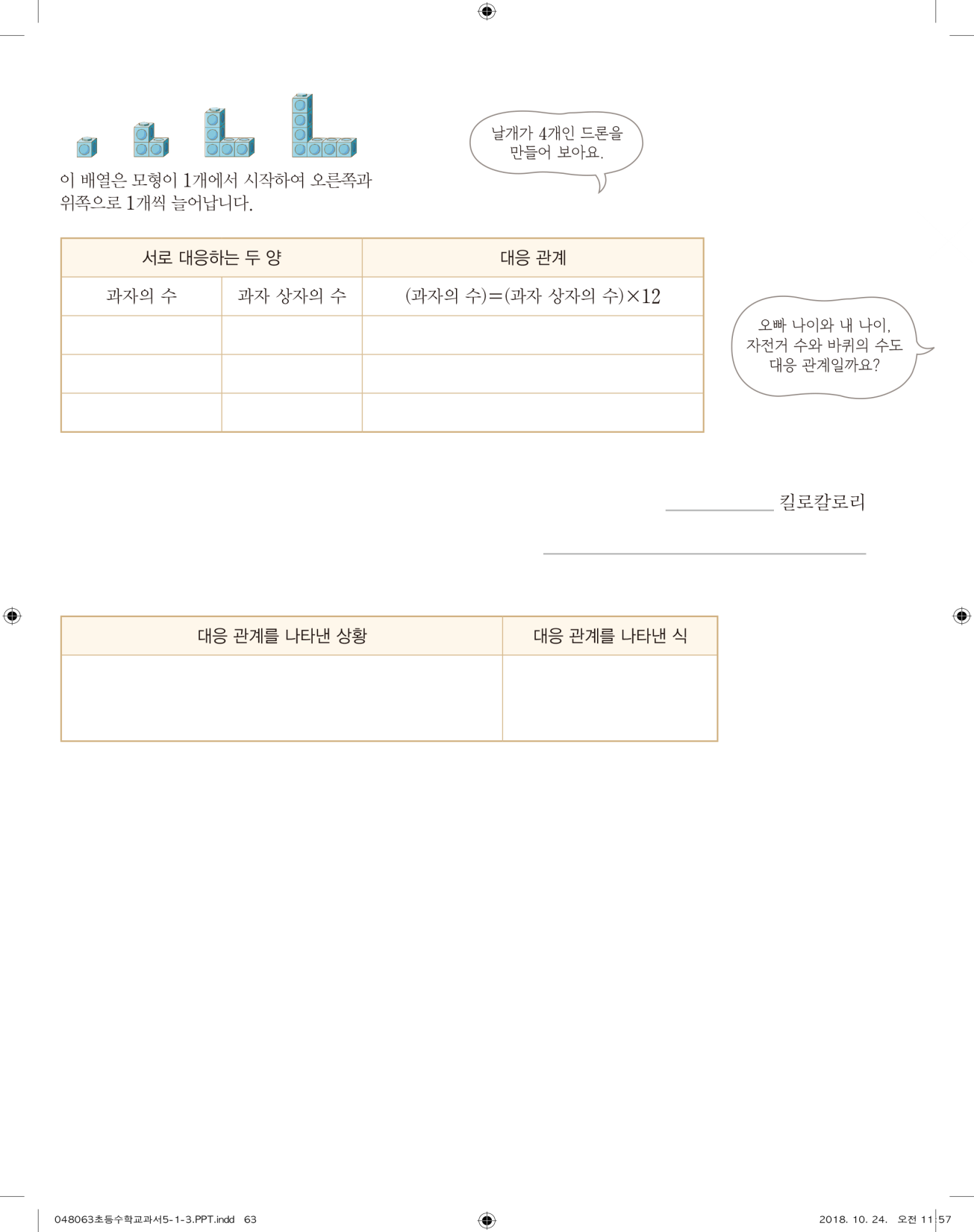 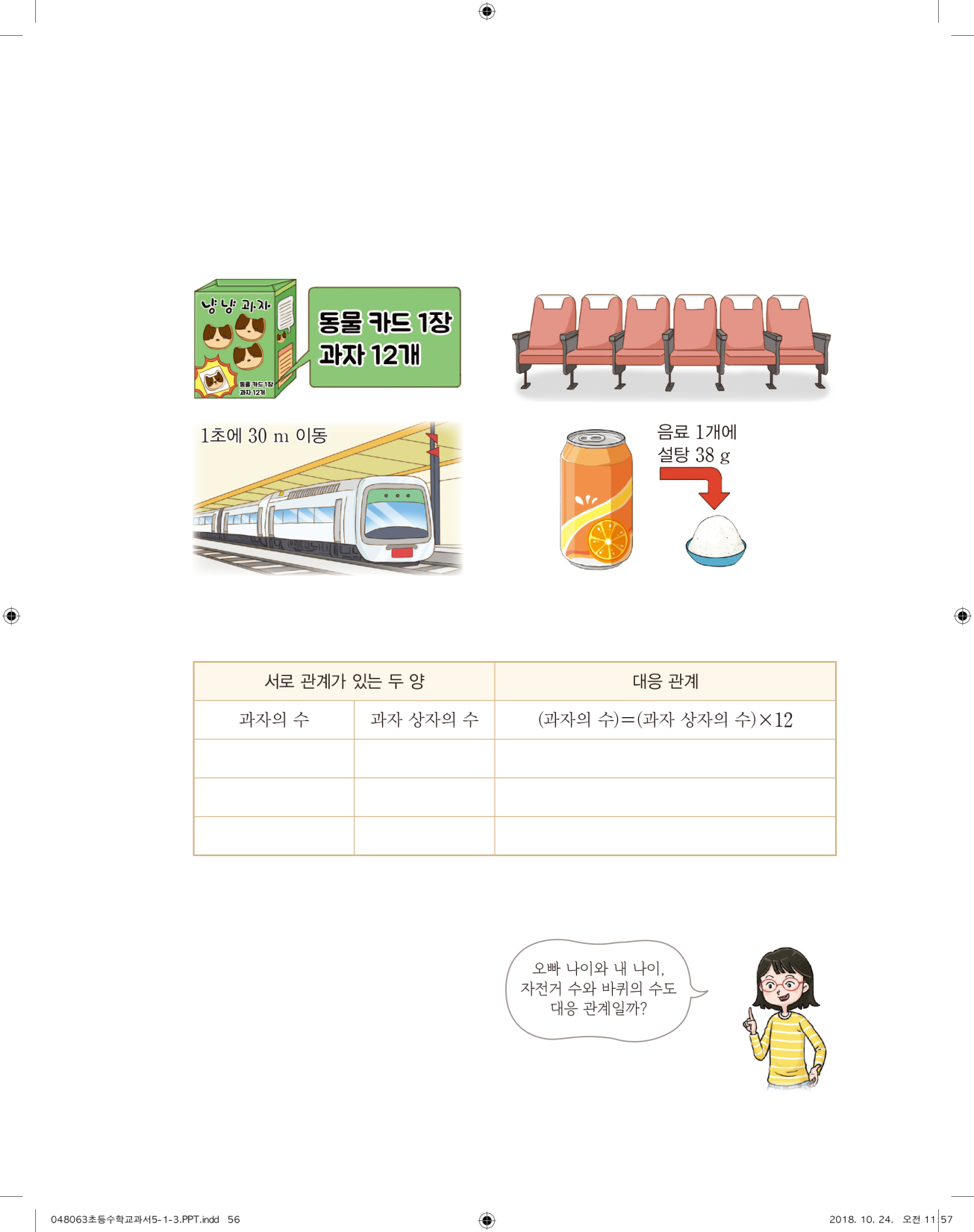 동생은 나보다 2살 어리므로 (동생 나이)=(내 나이)－2입니다.
우리 학교 교실은 복도 쪽으로 창문이 4개씩 있으므로 
   (교실의 수)×4=(복도 쪽 창문의 수)입니다.
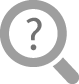 주변에서 볼 수 있는 또 다른 대응 관계를 찾아 말해 보세요.
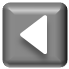 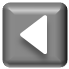 대응 관계 알아맞히기
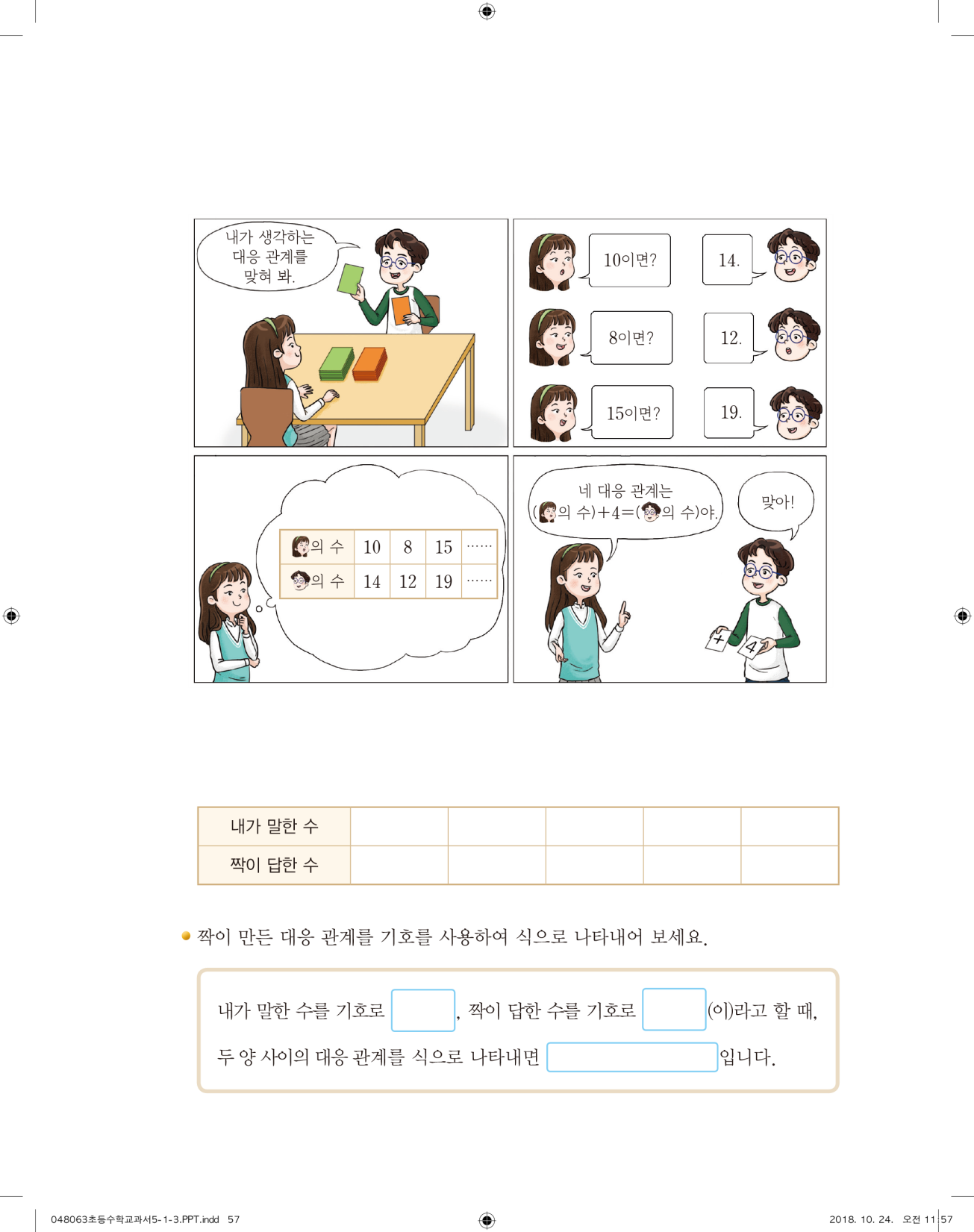 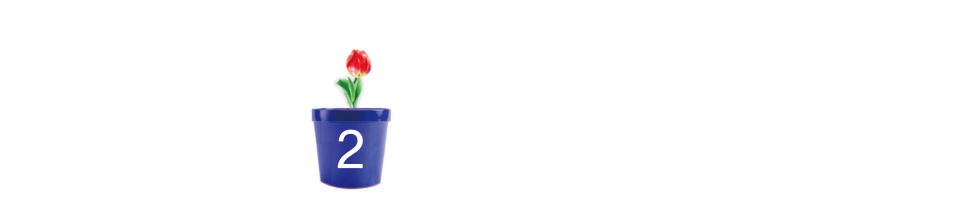 대응 관계 알아맞히기
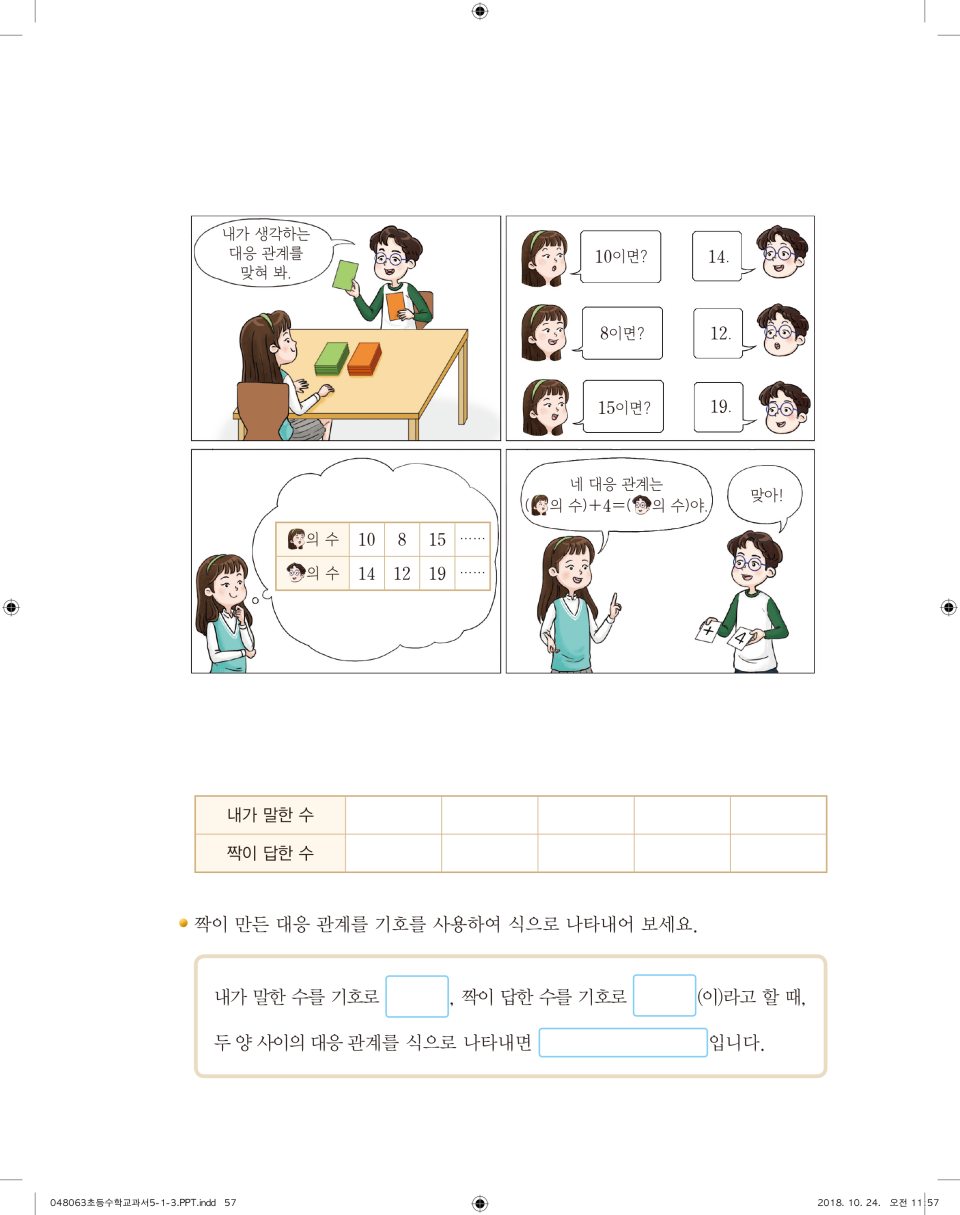 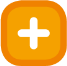 연산 카드와 수 카드를 각각 한 장씩 골라 대응 관계를 나타내고 알아맞히기를 하고 있습니다.
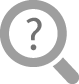 연수와 슬기가 연산 카드와 수 카드를 각각 한 장씩 골라 대응 관계를 나타내고, 알아맞히기를 하고 있습니다. 짝과 함께 활동을 해 봅시다.
연수와 슬기는 무엇을 하고 있나요?
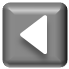 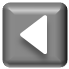 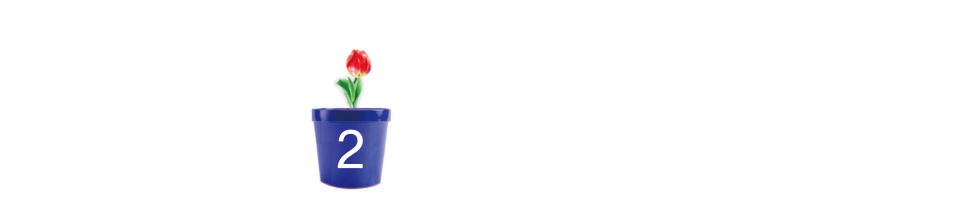 대응 관계 알아맞히기
자신이 부른 수와 슬기가 말한 수로 표를 만들고 어떤 대응 관계가 있는지 생각했습니다.
찾아낸 관계를 기호를 사용한 식으로 말했습니다.
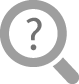 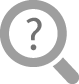 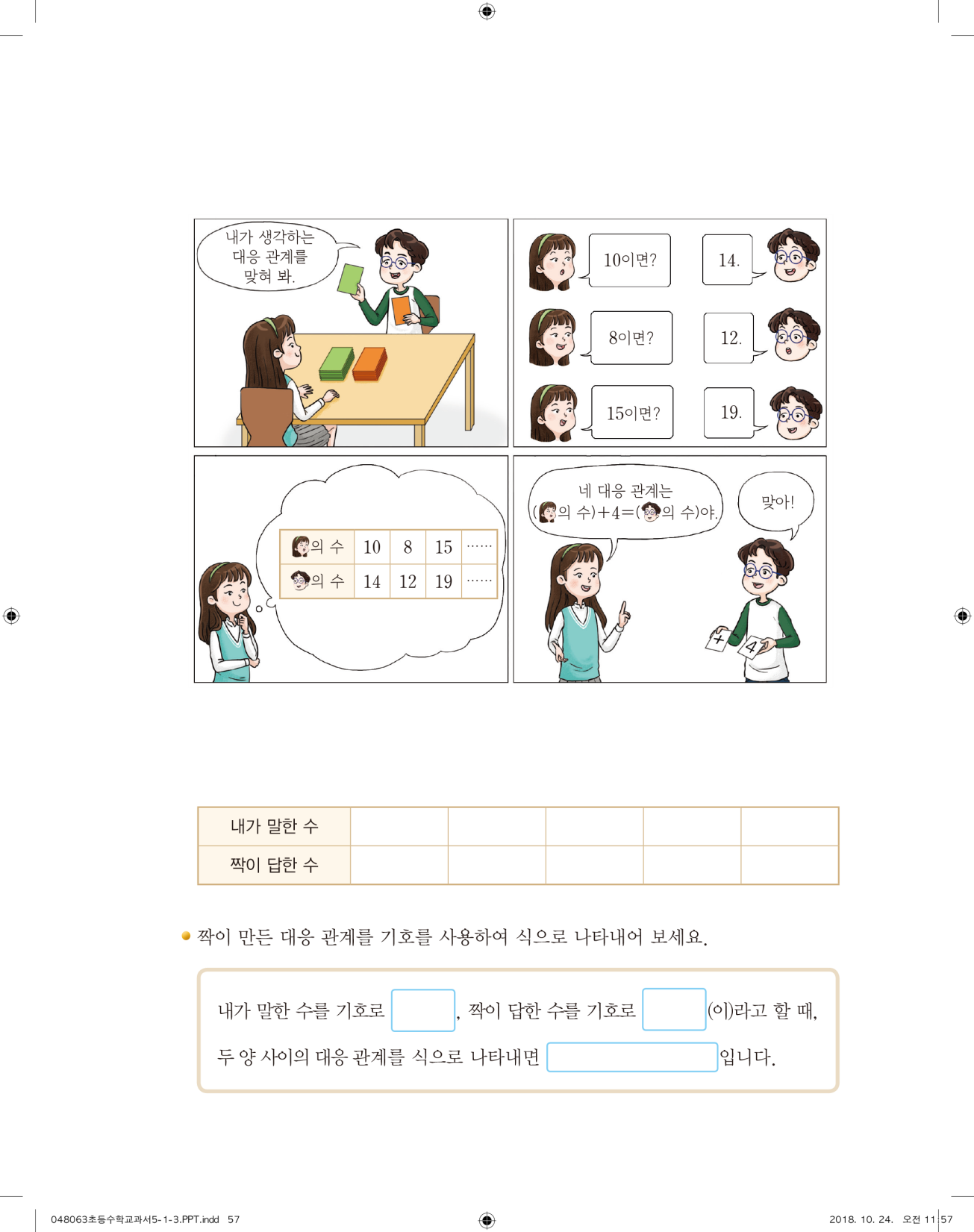 예)
10
8
20
21
7
4
2
14
15
1
연산 카드와 수 카드를 각각 한 장씩 골라 대응 관계를 생각해 보세요.
연수는 슬기가 만든 대응 관계를 추측하기 위해 어떻게 하였나요?
짝이 만든 대응 관계를 표를 이용하여 추측해 보세요.
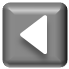 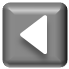 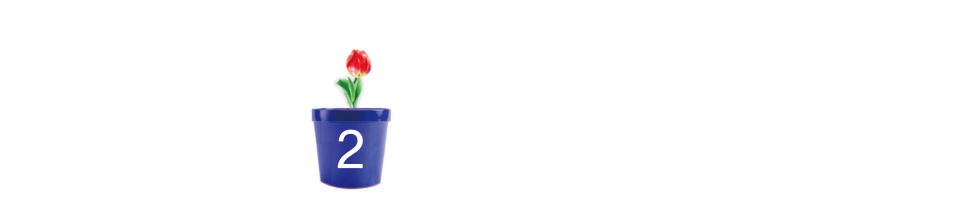 대응 관계 알아맞히기
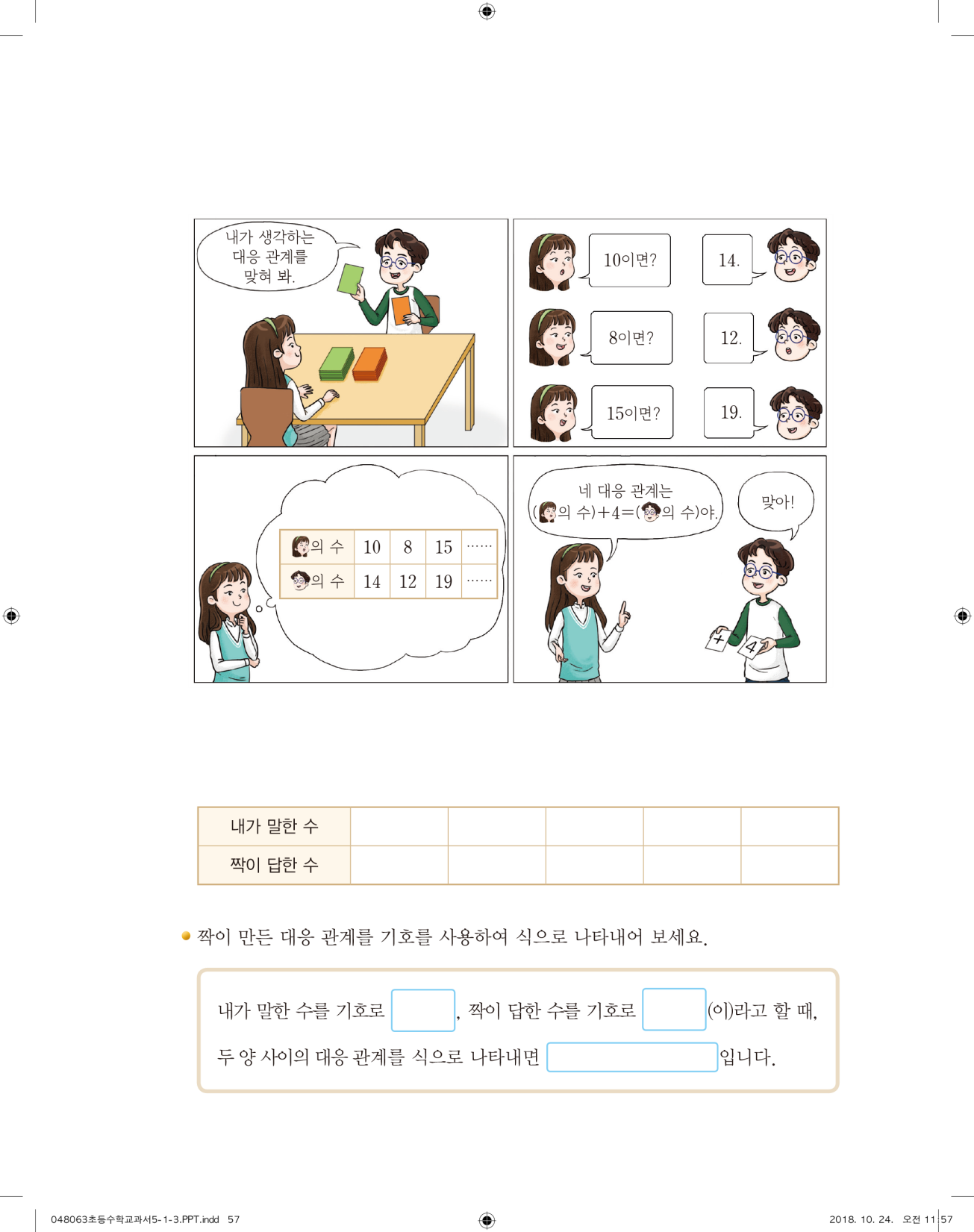 10
8
20
21
7
4
2
14
15
1
짝이 만든 대응 관계를 기호를 사용하여 식으로 나타내어 보세요.
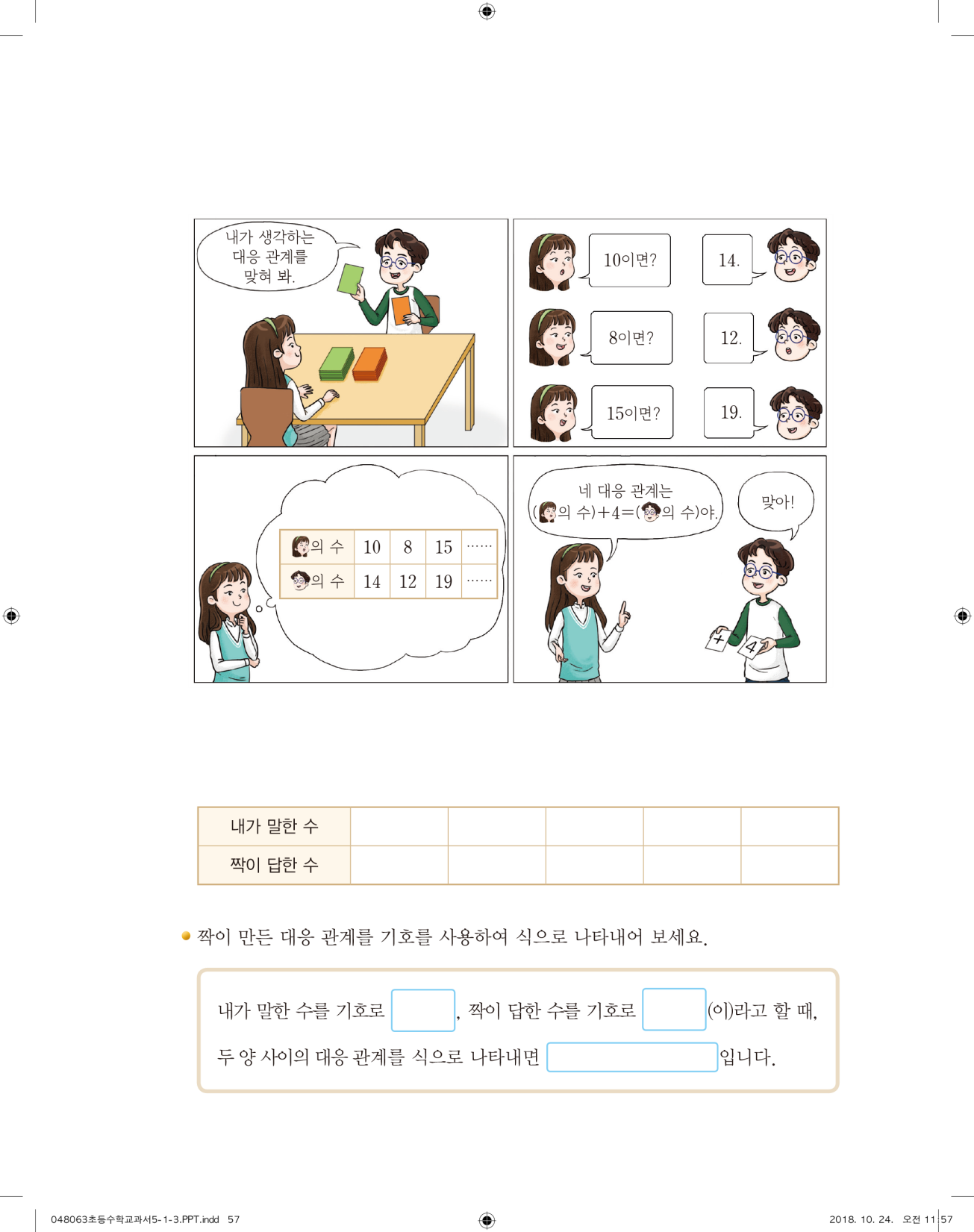 예)
☆
△
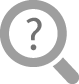 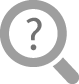 △-6＝☆
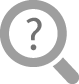 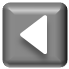 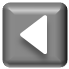 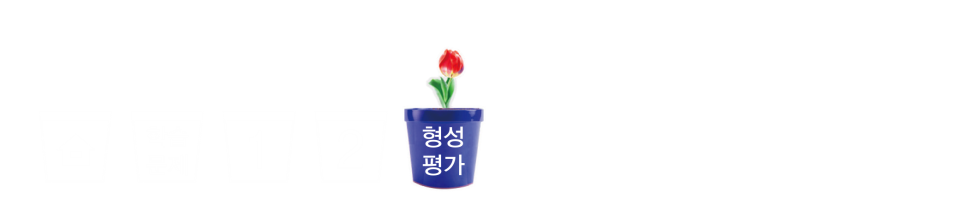 문제 1.	그림에서 대응 관계를 찾아 식으로 나타내어 보세요.
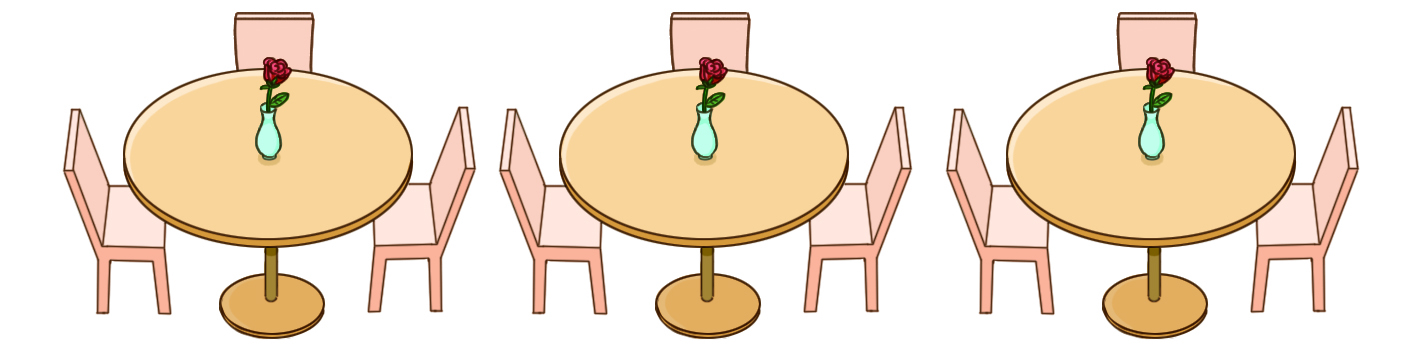 예) 의자의 수
예)  의자의 수는 식탁의 수의 3배입니다.
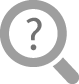 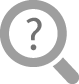 예) ◎×3=□ (◎: 식탁의 수, □: 의자의 수)
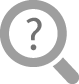 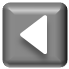 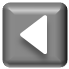 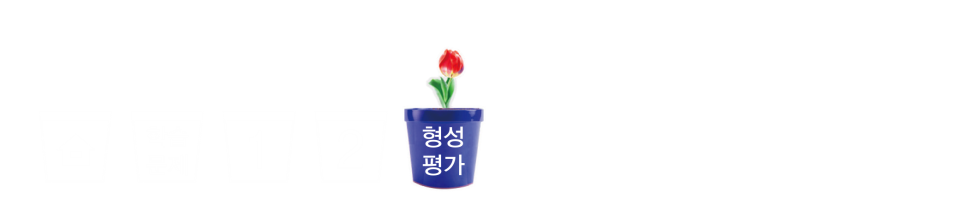 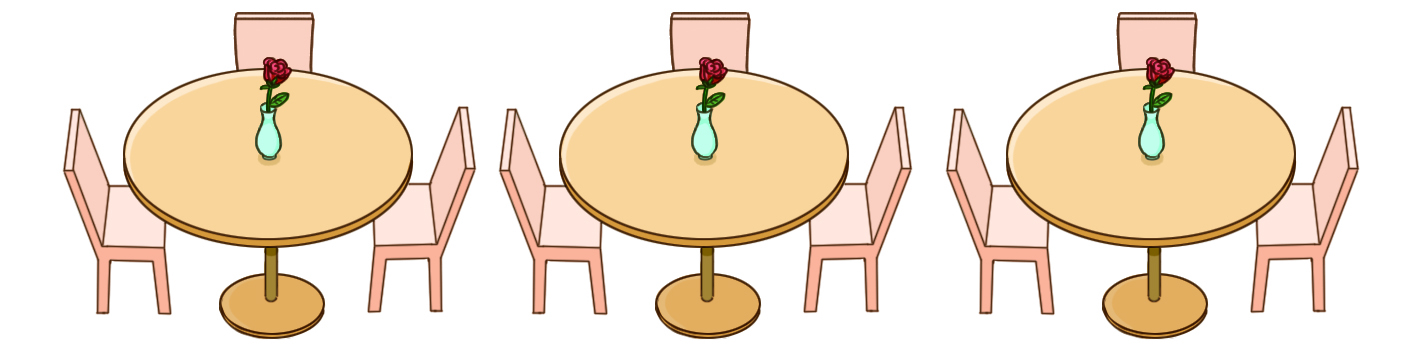 예) 식탁의 수
예)  식탁의 수와 꽃병의 수는 같습니다.
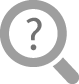 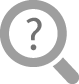 예) ♡=△ (♡: 식탁의 수, △: 꽃병의 수)
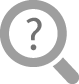 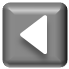 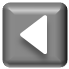 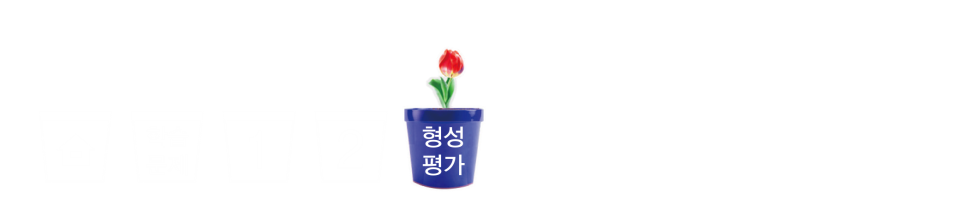 문제 2.	대응 관계를 나타낸 식에 알맞은 상황을 만들어 보세요.
예) 급식 시간에 한 사람에게 만두를 2개씩 주 었습니다. 
       2명이 모둠을 만들어서 과학 실험을 했습니다.
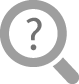 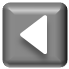 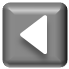 다음 시간에 배울 내용 알아보기
6
도전 수학
차시
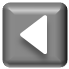